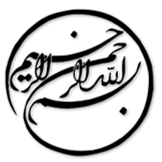 یک مطالعه تجربی درباره رضایت و قصد خرید مجدد مشتریان در خصوص خرید آنلاین در ویتنام
دانشجو:
استاد:
سال تحصیلی:
نام درس:
فصل اول: مقدمه

توسعه قابل مشاهده تکنولوژی اخیراً منجر به تسریع رشد در خرید آنلاین گشته است. ظاهراً اهمیت خرید آنلاین در اقتصاد رو به افزایش است. لذا اهمیت زیادی دارد که شرکت ها بدانند چطور باید رضایت مشتریان را جلب نمایند تا سهام بازار را کسب کنند و عملکرد را بهبود دهند.
مطالعات قبلی مشخص ساخته اند که رضایت مشتری اهمیت زیادی برای عملکرد کسب و کارها دارد و وفاداری مشتری منجر به عملکرد بهتر شرکت ها می گردد. رضایت همچنین رابطه مستقیمی با عملکرد مالی، سود و کاهش هزینه های عملیاتی شرکت ها دارد. رضایت همچنین یکی از اهداف بازاریابی اصلی است که شرکت ها مایل به تحقق آن هستند. گروسا و رگو (2005) نیز بیان کرده اند که افزایش رضایت مشتری سبب کاهش هزینه سرمایه می گردد.
1/20
فصل اول
مقدمه
1
فصل دوم: مروری بر مطالعات پیشین

رضایت مشتری یکی از مهمترین کمک ها به موفقیت یک کسب و کار است. رضایت مشتری همچنین بعد از پایان یافتن یک معامله نیز ظاهر می گردد. زمانی که مشتریان از محصولات یا خدمات راضی تر هستند شرکت ها می توانند سهم بازار و سودآوری بیشتری را در آینده کسب نمایند. لیائو و همکارانش (2017) نیز به این موضوع اشاره کرده اند که رضایت همبستگی مثبتی با سودآوری و مزایای رقابتی دارد.
قصد خرید مجدد نیز مهم است چون هزینه حفظ مشتریان در مقایسه با هزینه های کسب مشتریان جدید خیلی کمتر است. بنابراین رفتارهای خرید تکراری مشتریان موجود سبب ایجاد سود بیشتر برای شرکت ها می گردد.
2/20
فصل دوم
مروری بر مطالعات پیشین
2
1
در حقیقت بسیاری از مؤلفان بیان می کنند که اعتماد (امنیت/حریم خصوصی) و کیفیت اطلاعات، مهمترین عواملی هستند که بر رضایت و حفظ مشتریان تأثیرگذار هستند. محققان دیگر بر این باور هستند که پاسخگویی همبستگی مثبت و خیلی نزدیکی با رضایت و قصد خرید مجدد در تجارت الکترونیکی دارد. راحتی نیز یکی از عواملی است که تأثیر معناداری بر روی رضایت و حفظ مشتریان دارد. همچنین اثبات شده است که تحویل و قابلیت استفاده ادراک شده وبسایت، تأثیرات مثبتی بر روی رضایت مصرف کننده دارند. تحویل نیز در حقیقت می تواند بر حفظ مشتریان آنلاین تأثیرگذار باشد.
3/20
فصل دوم
مروری بر مطالعات پیشین
2
1
لطفا توجه داشته باشيد
که اين فايل تنها بخشی از محصول بوده و صرفا جهت معرفی محصول ميباشد
برای خريداری و دانلود فايل کامل مقاله به زبان فارسی
با فرمت پاورپوينت (با قابليت ويرايش(
اينجا کليک نماييد.
فروشگاه اينترنتی ايران عرضه www.iranarze.ir
5
4
3
2
1